Provider Education: A Key Paradigm to Raising Immunization Rates
Mary Koslap-Petraco DNP, PNP-BC, CPNP, FAANP
Adjunct Clinical Assistant Professor Stony Brook School of Nursing
Nurse Consultant Immunization Action Coalition
Owner Pediatric Nurse Practitioner House Calls
Immunize Nevada
9/25/18
[Speaker Notes: Hello, my name is <name> and I am the <title> at <organization>. I will be presenting You are the Key to HPV Cancer Prevention.]
Objectives
Describe why HPV vaccination is important for cancer prevention.
Identify the appropriate HPV vaccination schedule based on patient age. 
Describe effective HPV vaccine recommendations for patients age 11 or 12 years, as well as for age 13 years and older.
Develop self-efficacy in delivering effective HPV vaccination recommendations
Identify reassuring, confident, and concise responses to parental questions about HPV vaccination.
Implement disease detection and prevention health care services (e.g., smoking cessation, weight reduction, diabetes screening, blood pressure screening, immunization services) to prevent health problems and maintain health. (REQUIRED FOR PHARMACY CREDIT)
[Speaker Notes: When this presentation is complete, you should be able to: one, describe why HPV vaccination is important for cancer prevention; two, identify the appropriate HPV vaccination schedule based on patient age; three, describe effective HPV vaccine recommendations for patients age 11 or 12 years, as well as for age 13 years and older; four, develop self-efficacy in delivering effective HPV vaccination recommendations; five, identify reassuring, confident, and concise responses to parental questions about HPV vaccination; and six, implement disease detection and prevention health care services (e.g., smoking cessation, weight reduction, diabetes screening, blood pressure screening, immunization services) to prevent health problems and maintain health.]
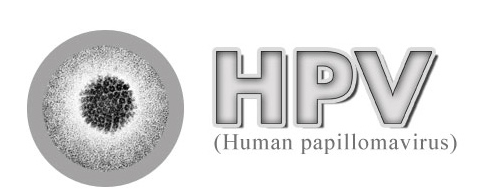 Understanding the Burden
HPV Infection & Disease
[Speaker Notes: The first section will focus on HPV infection and disease prevalence.]
HPV Types Differ in their Disease Associations
Mucosal 
sites of infection
Cutaneous
sites of infection
~ 80 Types
~40 Types
High risk (oncogenic)HPV 16, 18 most common
Low risk (non-oncogenic)HPV 6, 11 most common
Cervical Cancer                Anogenital Cancers Oropharyngeal Cancer Cancer Precursors 
Low Grade Cervical Disease
Genital Warts
Laryngeal Papillomas
Low Grade Cervical Disease
“Common” Hand and Foot 
Warts
[Speaker Notes: Human papillomaviruses (HPV) are a very common family of viruses that infect epithelial tissue. HPV types differ in their tendency to infect cutaneous and mucosal or genital epithelium. More than 150 HPV types have been identified, including approximately 40 that infect the genital area. Genital HPV types are categorized according to their epidemiologic association with cervical cancer. High-risk types (e.g., types 16 and 18) can cause low-grade cervical cell abnormalities, high-grade cervical cell abnormalities that are precursors to cancer, and cancers. In addition to cervical cancer, HPV infection also is the cause of some cancers of the vulva, vagina, penis, and anus, as well as cancer of the oropharynx. Low-risk types like 6 and 11 can cause benign or low-grade cervical cell changes, genital warts, and recurrent respiratory papillomatosis.]
HPV Infection
Most females and males will be infected with at least one type of mucosal HPV at some point in their lives
Estimated 79 million Americans currently infected 
14 million new infections/year in the US
HPV infection is most common in people in their teens and early 20s
Most people will never know that they have been infected
Satterwhite et al. Sex Transm Dis. 2013
[Speaker Notes: Most HPV infections happen during the teen and college-aged years because HPV infection usually occurs soon after sexual debut. Most people never know that they have been infected.  Women may find out they are infected because of an abnormal pap test with a positive HPV test or a diagnosis of genital warts. Men may find out because of a genital warts diagnosis as well.]
Cancers Caused by HPV per Year, U.S., 2009-2013
Based on Viens et al. MMWR 2016. https://www.cdc.gov/cancer/hpv/statistics
[Speaker Notes: This slide shows the numbers that were displayed in the figure in the previous slide and focuses in on the number of cancers attributable to HPV per year in the United States from 2009 to 2013. An HPV-attributable cancer is a cancer probably caused by HPV. The column with “percentage probably caused by any HPV type” comes from the CDC genotyping study. HPV causes nearly all cervical cancers and many cancers of the vagina, vulva, penis, anus, and oropharynx. Since rectal cancer was not included in the CDC genotyping study, the HPV-attributable fraction for anal cancer was used because recent studies show that the HPV-associated types of anal and rectal cancer are similar. 
CDC estimated that during 2009 to 2013, HPV caused about 31,500 cancers in the United States each year, with 19,400 cancers in women and 12,100 cancers in men. Most HPV-associated cancers in women were cervical cancers while, in men, most were oropharyngeal cancers.]
HPV-Associated Cancer Rates by Sex, Race and Ethnicity, United States, 2009–2013
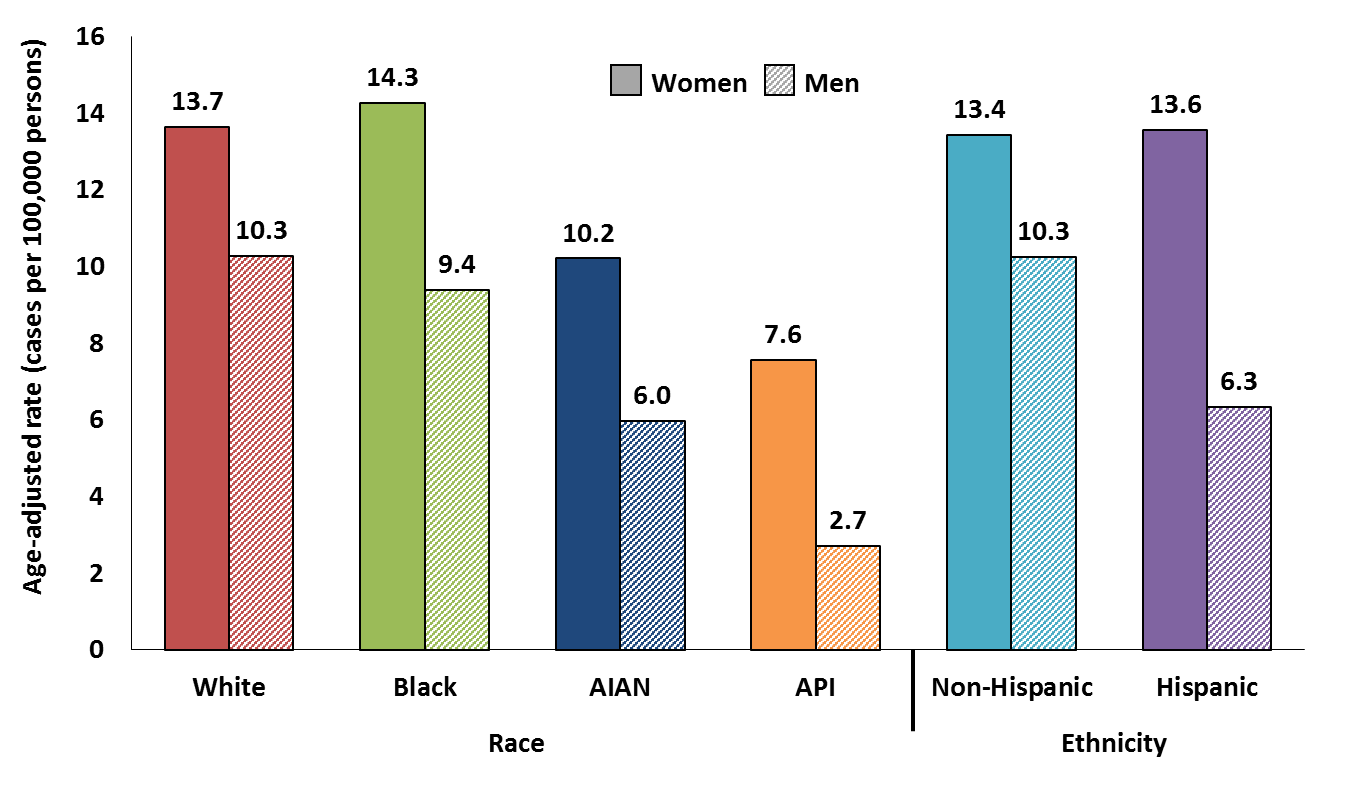 Based on Viens et al. MMWR 2016. https://www.cdc.gov/cancer/hpv/statistics
[Speaker Notes: This graph shows the incidence of all HPV-associated cancers (all carcinomas of the cervix and squamous cell carcinomas of the vagina, vulva, penis, anus, rectum, and oropharynx) by sex, race and ethnicity. “Incidence rate” means how many people out of a given number get the disease each year. Incidence rates of HPV-associated cancers varied by sex and race or ethnic group. The rate for women is shown in the solid bar and the rate for men is shown in the hatched bar. 

In each race/ethnic group, women had higher rates than men (because of cervical cancer). 

Among women, blacks had the highest rates and Asian/Pacific Islanders had the lowest rates compared with other racial groups and Hispanics had higher rates than non-Hispanics.
Among men, whites had the highest rates and Asian/Pacific Islanders had the lowest rates compared with other racial groups and non-Hispanics had higher rates than Hispanics. 

However, there were differences by cancer site. For example, men had higher rates of HPV-associated cancers of the oropharynx than women.  More data by race and ethnicity can be found at cdc.gov/cancer/hpv]
HPV-Associated Oropharyngeal Cancer Rates by Sex, Race and Ethnicity, United States, 2009–2013
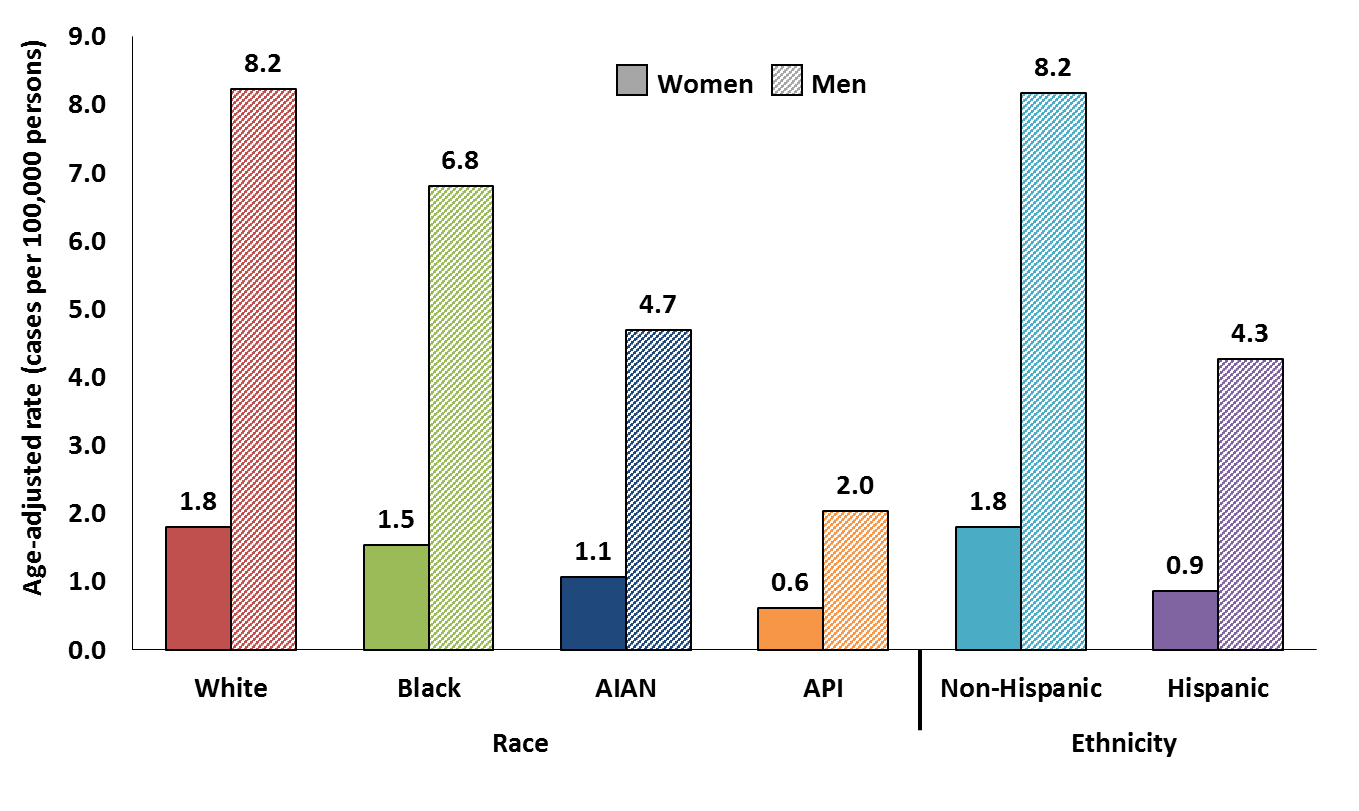 Based on Viens et al. MMWR 2016. https://www.cdc.gov/cancer/hpv/statistics
[Speaker Notes: Some cancers of the oropharynx, which includes the back of the throat, including the base of the tongue and the tonsils, have been linked with HPV. It is estimated that about 3,200 new cases of HPV-associated oropharyngeal cancers were diagnosed in women and 13,300 were diagnosed in men each year during 2009-2013 in the United States. These numbers are based on cancers in specific areas of the oropharynx and do not include cancers in all areas of the head and neck or oral cavity. Men had higher rates of HPV-associated oropharyngeal cancer than women. Black and Hispanic men and women had lower rates of HPV-associated oropharyngeal cancers than white and non-Hispanic men and women.]
HPV-Associated Penile Cancer Rates by Race and Ethnicity, United States, 2009–2013
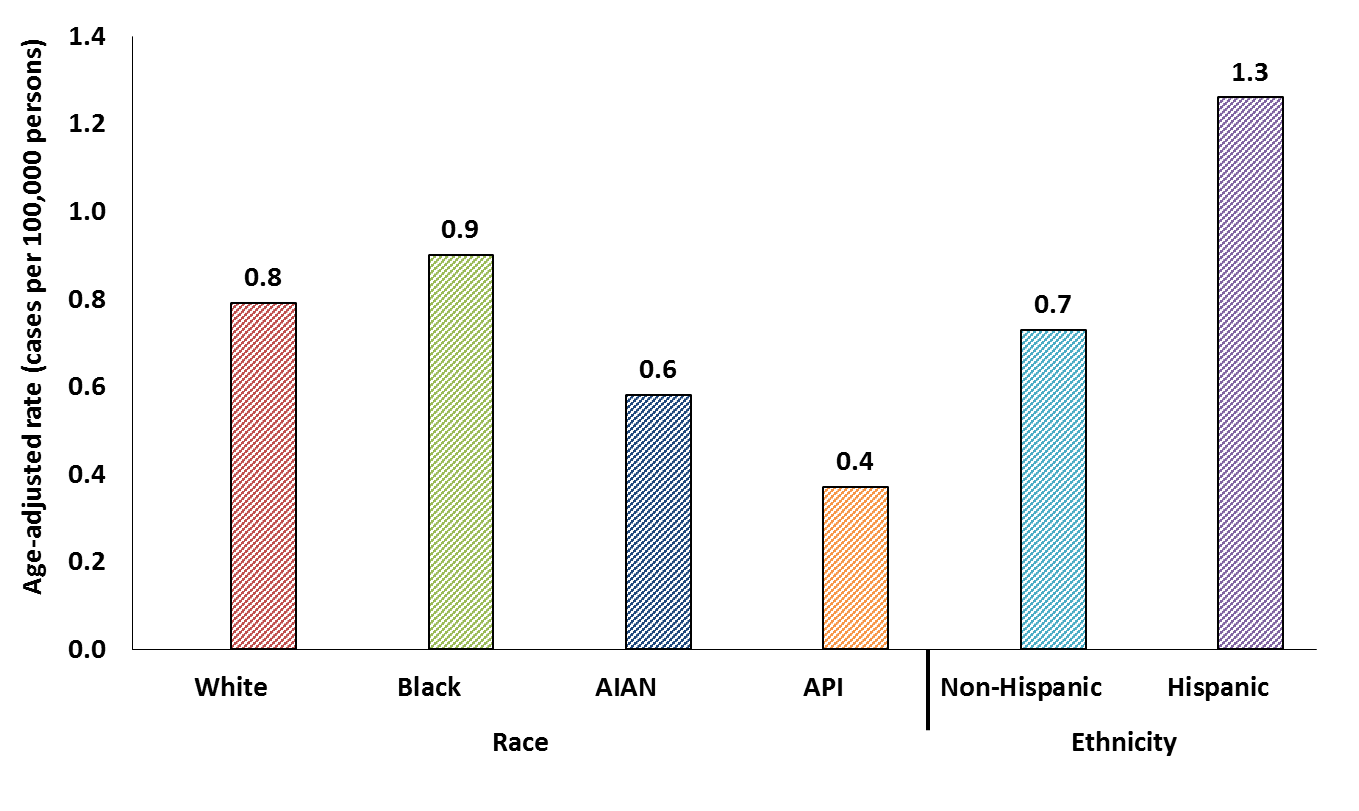 Based on Viens et al. MMWR 2016. https://www.cdc.gov/cancer/hpv/statistics
[Speaker Notes: Penile cancers are rare. It is estimated that about 1,200 new cases of HPV-associated penile cancers were diagnosed in the United States each year during 2009-2013. Black and Hispanic men had higher rates of HPV-associated penile cancer than white and non-Hispanic men.]
HPV-Associated Cervical Cancer Rates by Race and Ethnicity, United States, 2009–2013
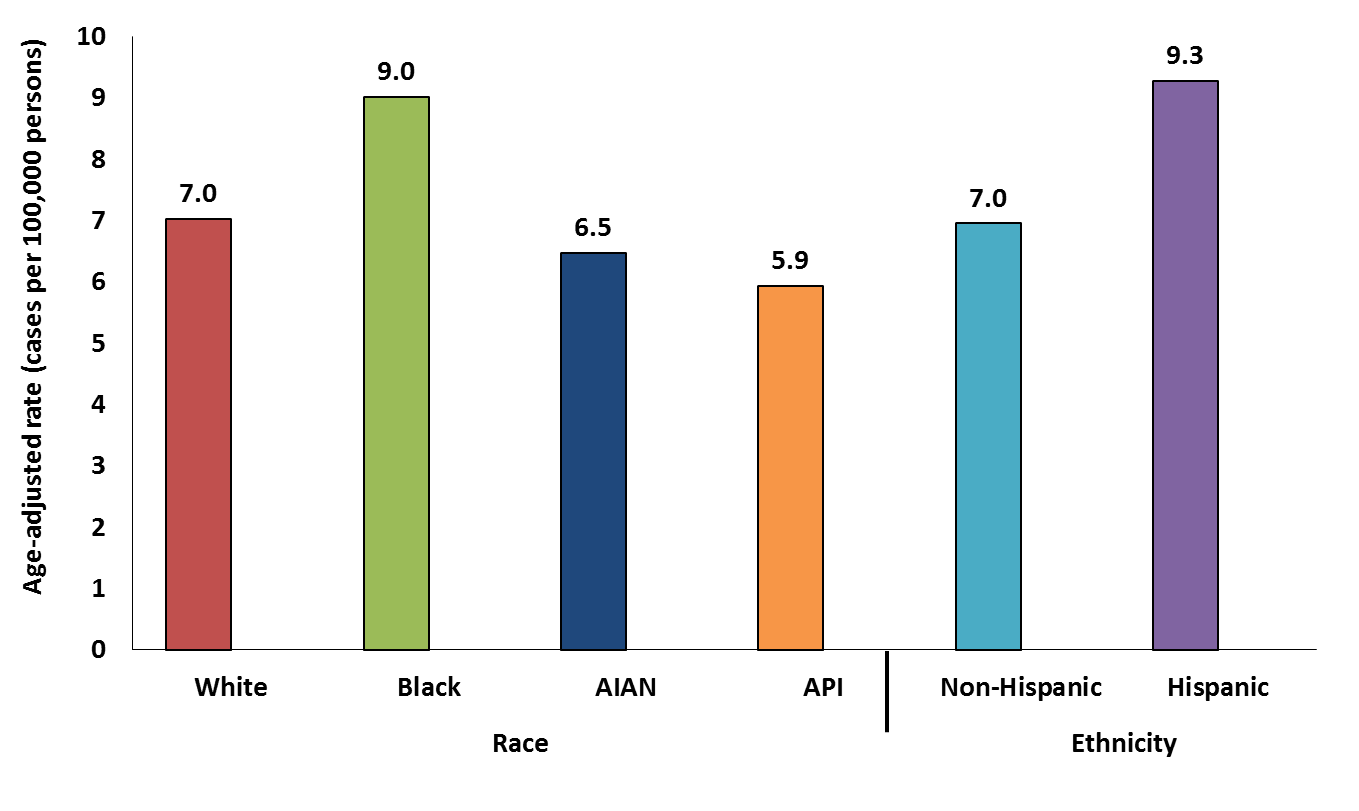 Based on Viens et al. MMWR 2016. https://www.cdc.gov/cancer/hpv/statistics
[Speaker Notes: It is estimated that about 12,000 new cases of HPV-associated cervical cancer were diagnosed in the United States each year during 2009-2013. Black and Hispanic women had higher rates of HPV-associated cervical cancer than women of other races or ethnicities, possibly because of decreased access to Pap testing or follow-up treatment.]
Cervical Cancer
Cervical cancer is the most common HPV-associated cancer among women
528,00 new cases and 266,000 deaths world-wide in 2012
12,000 new cases and 4,000 deaths in the U.S. in 2013





Half of cervical cancers occur in women <50 years
A quarter of cervical cancers occur in women 25-39 years
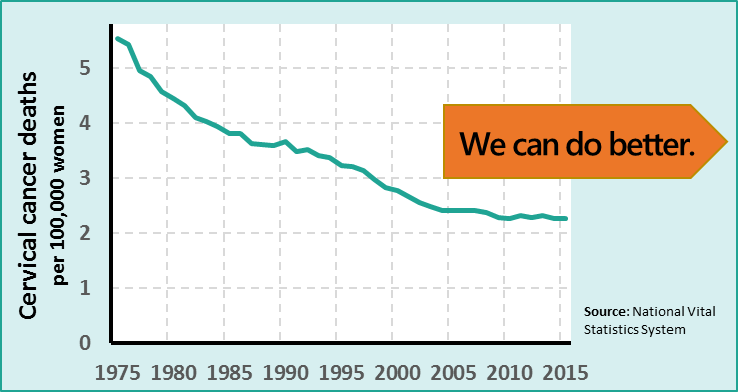 https://nccd.cdc.gov/uscs/ and http://gco.iarc.fr/today/home
[Speaker Notes: Cervical cancer was once the leading cause of cancer death for women in the United States. Now it is the most preventable of all of the female cancers.  The Pap test has helped decrease the number of women in the U.S. diagnosed with cervical cancer by about 75% in the past 50 years. However even with an excellent cervical cancer screening program in the U.S., there are still about 12,000 new cases of cervical cancer and 4,000 deaths each year in this country. No women should die of cervical cancer. Worldwide, cervical cancer is the 4th most common cancer among women, and in some countries, it is the most common. 

Half of cervical cancer cases in the United States occur in women younger than 50 years, with 1 in 4 of cervical cancer cases among women age 25-39 years, during prime reproductive years. A cervical cancer diagnosis and treatment may be devastating to women and their families for a variety of reasons, including negative effects on their health, welfare, finances, and ability to work. Cervical cancer is treated at minimum with the removal of the cervix but may also include radical hysterectomy, radiation, and/or chemotherapy.]
Cervical pre-cancer in U.S. females
1.4 million new cases of low grade cervical dysplasia
330,000 new cases of high grade cervical dysplasia
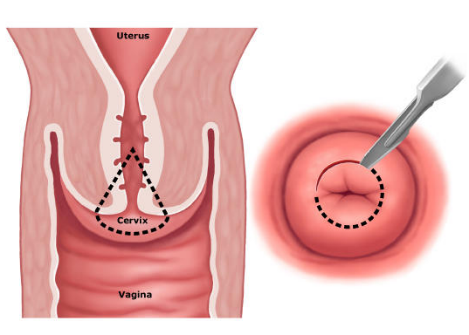 Koshiol Sex Transm Dis. 2004.  
Schiffman Arch Pathol Lab Med. 2003.
[Speaker Notes: When some people talk about HPV disease the focus is usually on the 12,000 cases of cervical cancer and the 4,000 deaths. But as you can see in this slide, every year 1.4 million women will be diagnosed with low grade cervical dysplasia. Each of these women was faced with the emotionally trying news of an abnormal pap test, a colposcopy with biopsy that are done without local or general anesthesia, waiting to hear whether or not they have cancer.

More than 300,000 women in the United States are diagnosed with high grade cervical dysplasia, or cervical precancer. To receive this diagnosis each of these women have undergone a colposcopy with biopsies. After receiving the diagnosis many will go on to have a LEEP procedure or a cold-knife cone biopsy of the cervix, which is shown in the image.

Preventing cancer is better than treating it. Preventing the infections that can lead to cancer is even better.]
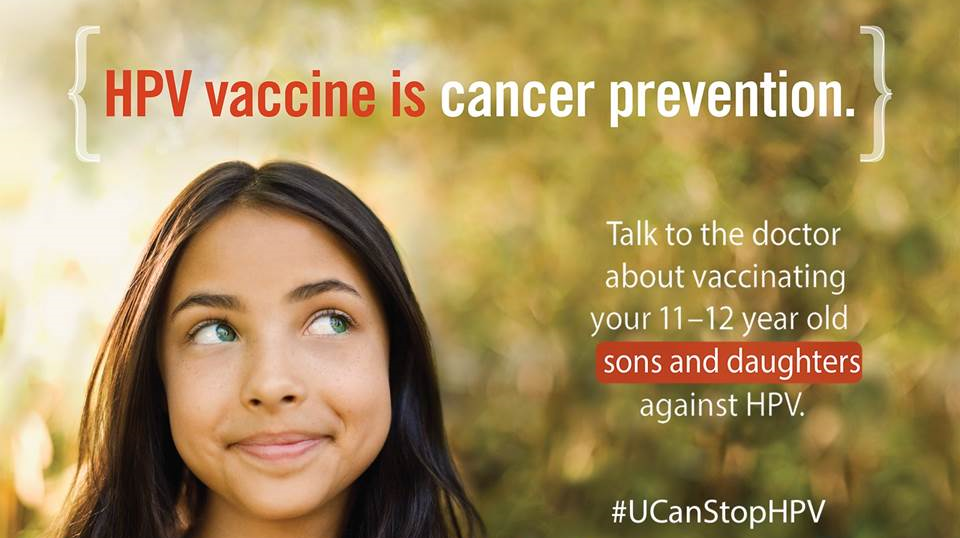 Evidence-Based HPV Disease Prevention
HPV Vaccine
[Speaker Notes: This next section will focus on HPV vaccine recommendations.]
HPV Prophylactic Vaccines
Recombinant L1 capsid proteins that form “virus-like” particles (VLP) 
Non-infectious and non-oncogenic
Produce higher levels of neutralizing antibody than natural infection
HPV Virus-Like Particle
[Speaker Notes: All available prophylactic HPV vaccines are made from virus-like particles. The vaccines do not contain any viral DNA and therefore are non-infectious and cannot cause actual disease or cancer. HPV vaccines produce a better immune response than an HPV infection.]
HPV Vaccine Recommendation
CDC recommends routine vaccination 
at age 11 or 12 years to prevent HPV cancers  

The vaccination series can be started at age 9 years
Two doses of vaccine are recommended
The second dose of the vaccine should be administered 6 to 12 months after the first dose.
15
Meites et al. MMWR. 2016.
[Speaker Notes: HPV vaccine is routinely recommended for adolescents at age 11 or 12 years. For girls and boys starting the vaccination series before the 15th birthday, the recommended schedule is two doses of HPV vaccine. The second dose should be given six to twelve months after the first dose.]
HPV Vaccine Recommendations:Catch Up/Late
Vaccination for females through age 26 years and for males through age 21 years who were not previously adequately vaccinated. Males aged 22 through 26 years may be vaccinated. 
Vaccination is also recommended through age 26 for gay, bisexual, and other men who have sex with men (MSM), transgender people, and people with certain immunocompromising conditions (including HIV infection).
16
Meites et al. MMWR. 2016.
[Speaker Notes: ACIP also recommends vaccination for females through age 26 years and for males through age 21 years who were not adequately vaccinated previously. Males aged 22 through 26 years may be vaccinated.]
Dosing Schedules
Starting the vaccine series before the 15th birthday
Starting the vaccine series on or after the 15th birthday*
Recommended schedule is 
3 doses of HPV vaccine
Second dose should be administered 1–2 months after the first dose, and the third dose should be administered 6 months after the first dose (0, 1–2, 6 month schedule)
Minimum interval between dose one and dose three in a 3-dose schedule is 5 months
Recommended schedule is 
2 doses of HPV vaccine
Second dose should be administered 6–12 months after the first dose (0, 6–12 month schedule)
Minimum interval between dose one and dose two in a 2-dose schedule is 5 months
*and immunocompromised persons 9-26 years
Meites et al. MMWR. 2016.
[Speaker Notes: The new recommendations for HPV vaccine dosing schedules are:

For persons initiating vaccination before the 15th birthday, the recommended immunization schedule is 2 doses of HPV vaccine. The second dose should be administered 6–12 months after the first dose (for a 0, 6–12 month schedule). 

For persons initiating vaccination on or after the 15th birthday, the recommendation for a 3-dose schedule remains. The second dose should be administered 1–2 months after the first dose, and the third dose should be administered 6 months after the first dose (for a 0, 1–2, 6 month schedule). 

For persons who initiated vaccination with nine-valent, quadrivalent or bivalent HPV vaccine before their 15th birthday, and received two doses of any HPV vaccine at the recommended dosing schedule (zero, six to twelve months), or three doses of any HPV vaccine at the recommended dosing schedule (zero, one to two, and six months), are considered adequately vaccinated. Persons who initiated vaccination with nine-valent, quadrivalent or bivalent HPV vaccine on or after their 15th birthday, and received three doses of any HPV vaccine at the recommended dosing schedule, are considered adequately vaccinated. Nine-valent HPV vaccine may be used to continue or complete a vaccination series started with quadrivalent or bivalent HPV vaccine. 

For persons who have been adequately vaccinated with quadrivalent or bivalent HPV vaccine, there is no ACIP recommendation regarding additional vaccination with nine-valent HPV vaccine.]
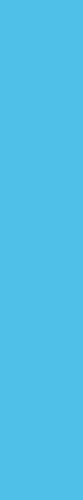 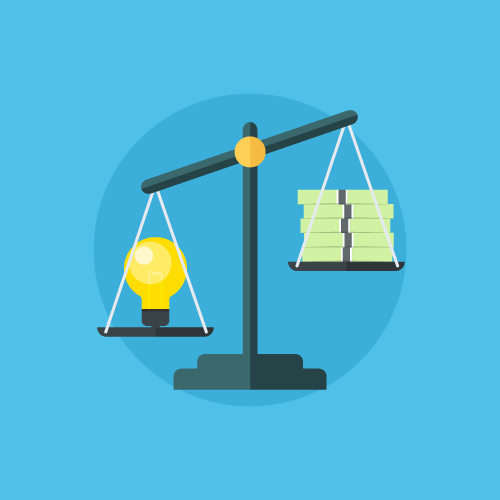 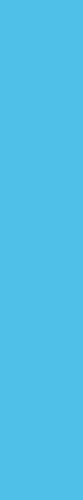 HPV Vaccine Safety
[Speaker Notes: This next section will focus on HPV vaccine safety.]
United States Vaccine Safety System
[Speaker Notes: All vaccines go though many years of testing and clinical studies before they are licensed for use. CDC and FDA monitor the safety of vaccines after they are licensed. The major systems that monitor and evaluate post-licensure vaccine safety in the United States include: VAERS, VSD, CISA, and PRISM.  Safety findings from any of these systems are used to inform health officials, health care providers, and the public.]
Over 10 Years of HPV Vaccine Safety Data
HPV vaccine is safe 
Reactions after vaccination may include
Injection site reactions: pain, redness, and/or swelling in the arm where the shot was given
Systemic: fever, headaches
HPV vaccines should not be given to anyone who has had a previous allergic reaction to the vaccine or who has an allergy to yeast (Gardasil/Gardasil 9) 
Brief fainting spells (syncope) and related symptoms (such as jerking movements) can happen soon after any injection, including HPV vaccine 
Patients should be seated (or lay down) during vaccination and remain in that position for 15 minutes
Gee, et al. Hum Vaccin Immunother. 2016.
[Speaker Notes: Post licensure HPV vaccine safety data from the United States and other countries over the past 10 years have been robust and reassuring. Based on these data that show the vaccine is safe, what type of side effects do we expect? We know that we can expect HPV vaccination to cause some injection site reactions, possibly fever, and headache. We know that anyone who has any severe allergies, including an allergy to yeast, anyone who has ever had a life-threatening allergic reaction to any component of HPV vaccine or to a previous dose of HPV vaccine, should not be vaccinated. We also know that fainting spells, or syncope, is very common with adolescents when they receive injections. To reduce the risk of syncope patients should be seated while vaccinated and remain in that position or should lay down for 15 minutes.]
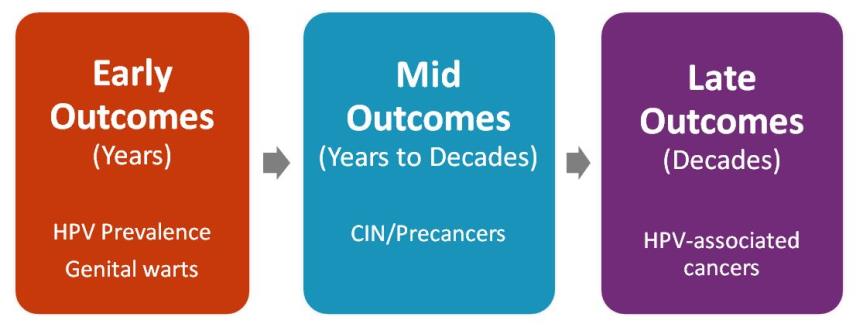 Monitoring Impact of HPV Vaccine Programs on HPV-Associated Outcomes
HPV Vaccine Impact
[Speaker Notes: This next section will focus on the impact of HPV vaccine. As you can see in the visual here, impact on early outcomes such as HPV prevalence and genital warts can be demonstrated in just a few years after vaccine introduction. Because of the delay between infection and pre-cancer and then cancer, it will take longer to see impact on disease.]
Prevalence of HPV before & after introduction of HPV vaccination in the United States
64% decline
34% decline
Markowitz L et al. Pediatrics. 2016.
[Speaker Notes: The CDC used data collected from the National Health and Nutrition Examination Survey (NHANES) to determine prevalence of HPV infection before and after HPV vaccine introduction. Shown here is the prevalence of any HPV, any non-vaccine type high-risk HPV and vaccine type HPV in the pre-vaccine and vaccine era, in three different age groups.  Compared with the prevalence of vaccine type HPV in pre-vaccine era among girls aged 14-19 years, which was 11.5%, vaccine type HPV prevalence dropped to 4.3 percent in the vaccine era 64% after decrease. This is the first age group we’d expect to see an impact of being vaccinated at that time. Prevalence of vaccine-targeted types of HPV also dropped in 20-24 year olds, from 18.5 percent to 12.1 percent, a 34 percent decrease.  There was no change in any HPV prevalence or in non-vaccine type high-risk prevalence.]
Impact of HPV vaccination in Australia
Proportion of Australian born females and males diagnosed as having genital warts at first visit, by age group,  2004-11
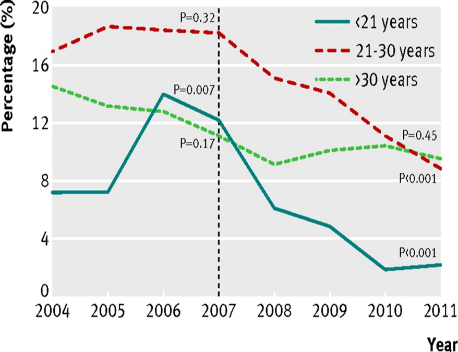 Males
Females
23
Ali et al. BMJ. 2013
[Speaker Notes: This slide shows data on genital warts from Australia.  The HPV vaccination program in Australia began in 2007 shown by the vertical dashed line.  The program initially targeted only female adolescents with catchup through age 26 years; High coverage was reached quickly through school based vaccination. In the left panel, you can see from the teal blue solid line, diagnoses of genital warts decreased dramatically in females under age 21 years soon after start of the vaccine program.  A decline was also seen in women 21-30 years.  In the right panel, you can see a similar decrease in diagnoses of genital warts in males in these two age groups.  Even though males were not being vaccinated. This is probably indicative of a reduction in transmission and herd protection.]
Systematic Review and Meta-Analysis: Population-Level Impact of HPV Vaccination
Review of 20 studies in 9 high income countries
In countries with >50% coverage,  among 13-19 year olds
HPV 16/18 prevalence decreased at least 68%
Anogenital warts decreased by ~61%
Evidence of herd effects
Some evidence of cross protection against other types
24
Drolet et al. Lancet Infect Dis. 2015
[Speaker Notes: These are just two of the studies that have now been published to examine the real-world impact of HPV vaccination.  In 2015 a systematic review and meta-analysis of these studies was published which summarized the population-level impact of HPV vaccination. In countries where the HPV vaccine coverage rates were 50% and above among teens, prevalence of infection with HPV 16 and HPV 18 decreased by more than two-thirds and prevalence of anogenital warts decreased by nearly two-thirds. The review found that there is evidence of both herd effects as well as protection with other HPV types not included in the vaccines.]
HPV VaccineDuration of Protection
Studies suggest that vaccine protection is long-lasting
No evidence of waning protection
Available evidence indicates protection for at least 10 years
Multiple studies are in progress to monitor
ACIP. Summary Report. June 22-23, 2016.
[Speaker Notes: HPV vaccine has been available in the United States for 10 years.  Long-term studies of patients from clinical trials provide data showing there is no evidence that protection against the vaccine types will decrease over time.]
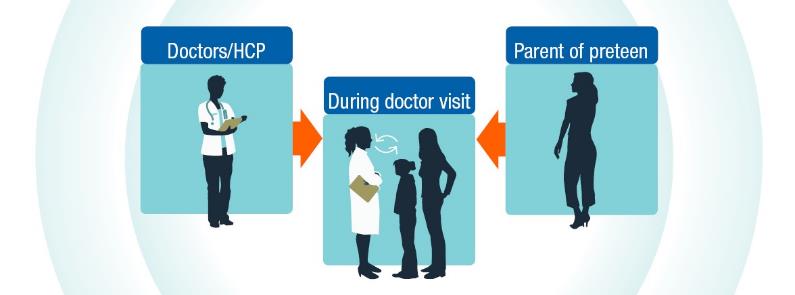 Talking about HPV vaccine
Framing the conversation
[Speaker Notes: This next section focuses on strategies to improve HPV vaccine recommendations and conversations with patients and their parents]
Adolescent Vaccination CoverageUnited States, 2006-2015
Reagan-Steiner et al. MMWR 2016.
[Speaker Notes: As you can see, the rates of first and third dose of HPV vaccine are not nearly as high as the coverage rates for the other vaccines routinely recommended for 11 and 12 year olds. However, the very important piece of information that this slide provides is that the strong coverage rates for Tdap vaccine demonstrate that not only are most preteens and teens getting to the doctor, but they are also getting at least one of the recommended adolescent vaccines.]
Impact of Eliminating Missed Opportunities by Age 13 Years in Girls Born in 2000
Stokley et al. MMWR. 2014.
[Speaker Notes: A missed clinical opportunity for HPV vaccination is defined as a healthcare encounter when some, but not all ACIP-recommended vaccines are given. Had HPV vaccine been administered during health care visits when another vaccine was administered, vaccination coverage for at least one 1 dose could have reached 91.3% by age 13 years for adolescent girls born in 2000.

High HPV vaccination coverage with existing infrastructure and health-care utilization is possible in the United States. Taking advantage of every health-care encounter, including acute-care visits, to assess every adolescent’s vaccination status can help minimize missed opportunities. Potential strategies include using vaccination prompts available through electronic health records or checking local and state immunization information systems to assess vaccination needs at every encounter. Series completion also can be promoted through scheduling appointments for second and third doses before patients leave providers’ offices after receipt of their first HPV vaccine doses and with automated reminder-recall systems.]
Reasons parents won’t initiate HPV vaccination for children
Stokley et al. MMWR. 2014.
[Speaker Notes: Studies consistently show that a strong recommendation from you is the single best predictor of vaccination for any vaccine, including HPV vaccine. In the 2014 NIS-Teen nearly 15% of parents who said that they would not be getting their child vaccinated against HPV in the next 12 months, identified not receiving a recommendation as one of the top reasons not to vaccinate.]
Project Description for Haitian Nurses Association
Examples of why nurses refused HPV for their children
Providers did not explain what the vaccine was for
Nurses believed vaccine would make the children more likely to have sex sooner rather than later
Providers did not suggest the vaccine
Providers did not seem to think vaccine was important for the children
Nurses had heard about side effects of the vaccine and providers did not address their concerns
Value Parents Place on the Vaccines
Adapted from Healy et al.  Vaccine. 2014.
[Speaker Notes: These data are from research conducted by Dr. Mary Healy and colleagues in Texas, with parents regarding immunization for their children. When parents were asked how much value they placed on each of the vaccines, you can see that they ranked these vaccines similarly.]
Clinicians underestimate the value parents place on HPV vaccine
Adapted from Healy et al.  Vaccine. 2014.
[Speaker Notes: However, the estimates that clinicians gave for how much value parents place on flu and HPV vaccination are much lower. These clinicians underestimated the value parents place on HPV vaccine. This is evidence of a big disconnect between parents and clinicians.]
“The perceived and real concerns of parents influence how the clinician recommends and administers HPV vaccine.”
Clinicians Underestimate the Value Parents Place on HPV Vaccine
Adapted from Healy et al.  Vaccine. 2014.
[Speaker Notes: Whether a parents concerns are real or just perceived by the clinician, it affects the way HPV vaccine is recommended and administered. This changes the conversation between the clinician and the parents regarding HPV vaccine.]
Give an Effective Recommendation to Receive HPV Vaccine at Ages 11 or 12
An effective recommendation from you is the main reason parents decide to vaccinate
Many moms in focus groups stated that they trust their child’s doctor and would get the vaccine for their child as long as they received a recommendation from the doctor
Smith et al. Vaccine. 2016. Unpublished CDC data, 2013.
[Speaker Notes: A clinician’s recommendation is the number one reason parents decide to protect their children with vaccination. Regardless of the perceived or real concerns of a parent, an effective recommendation for all adolescent vaccines needs to be given. There is a strong evidence base to support the importance of an effective recommendation.]
What is an
EFFECTIVE
recommendation
for HPV vaccination?
[Speaker Notes: So that begs the question. What IS an effective recommendation for HPV vaccination?]
Same WaySame Day
[Speaker Notes: The best and most effective recommendation for HPV vaccination is when HPV vaccine is recommended in the same way and on the same day as the other vaccines recommended for girls and boys at ages 11 and 12 years.]
Make an Effective Recommendation
Same way: Effective recommendations group all of the adolescent vaccinesRecommend HPV vaccination the same way you recommend Tdap & meningococcal vaccines.
Same day: Recommend HPV vaccine todayRecommend HPV vaccination the same day you recommend Tdap & meningococcal vaccines.
Brewer at al. Pediatrics. 2017. Unpublished CDC data, 2013.
[Speaker Notes: Successful recommendations group all of the adolescent vaccines

Recommend the HPV vaccine series the same way you recommend the other adolescent vaccines]
Your preteen needs three vaccines today to protect against meningitis, HPV cancers, and pertussis.
Brewer at al. Pediatrics. 2017.
[Speaker Notes: I want to point out a few things on this slide. The word “today” is especially important because it conveys to the parent that you are recommending that all of these vaccines be given today, not another day. 

The order of the vaccine-preventable diseases is also important. We want to sandwich HPV cancers between meningitis, because meningit6is is a disease that parents really want to prevent, and pertussis, because most parents are going to get that vaccine for their child. So meningococcal 1st, HPV cancer 2nd, pertussis 3rd.]
Tdap
HPV
MenACWY
Preteen Vaccines
[Speaker Notes: We call this the “bundled recommendation” because it bundles all of the vaccines recommended for preteens into one effective and presumptive statement.]
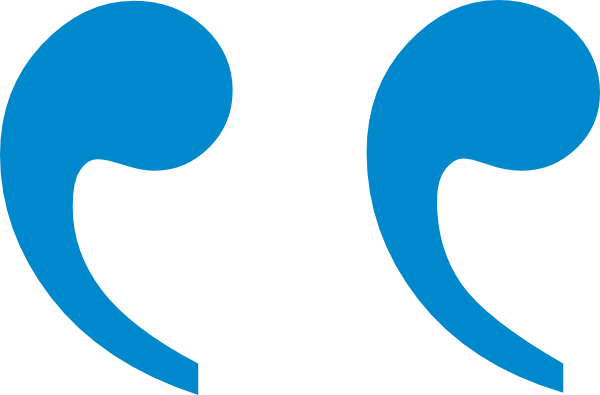 Now that Sophia is 11, she is due for three vaccines today. These will help protect her from the infections that can cause meningitis, HPV cancers, and pertussis. We’ll give those shots at the end of the visit.
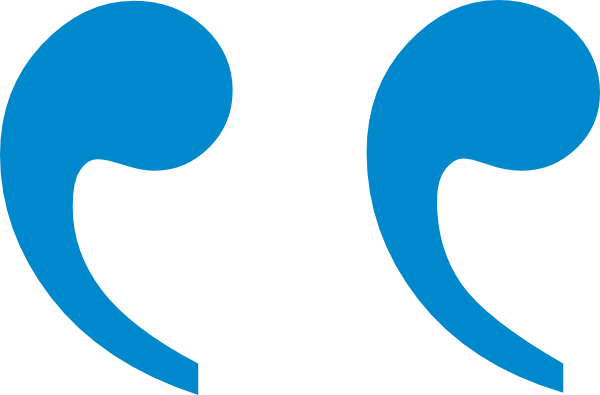 [Speaker Notes: So you could say something like “now that Sophia is 11, she is due for three vaccines. These will help protect her from meningitis, HPV cancers, and pertussis. We’ll give those shots at the end of the visit.”]
Some Parents Need Reassurance
Many parents simply accept this bundled recommendation
Some parents may be interested in vaccinating, yet still have questions. Interpret a question asthey need additional reassurance from YOU, the clinician they trust with their child’s health care
Ask parents about their main concern (be sure you are addressing their real concern)
Unpublished CDC data, 2013.
[Speaker Notes: Many parents will accept the bundled recommendation without any questions. Other parents may be interested in vaccinating, yet still have questions for you.

A question from a parents about HPV vaccine does not mean they are refusing or delaying. Many parents with questions about HPV vaccine are looking for additional reassurance from you. Taking the time to listen to parents’ questions helps you save time and give an effective response. Be sure to verify that you are addressing the right concern.]
Why does my child need HPV vaccine?
[Speaker Notes: Some parents may ask, “Why does my child need HPV vaccine?” This question may also sound like “My daughter doesn’t really need THAT vaccine, does she?” Regardless of how parents ask that question we want them to know that this vaccine is very important for cancer prevention.]
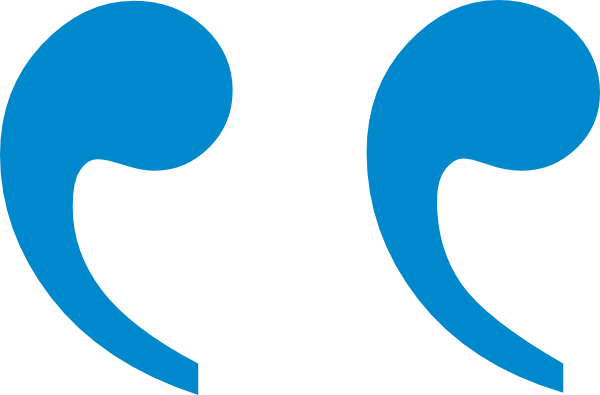 HPV vaccination is important because it prevents cancer. That’s why I’m recommending that your child start the HPV vaccine series today.
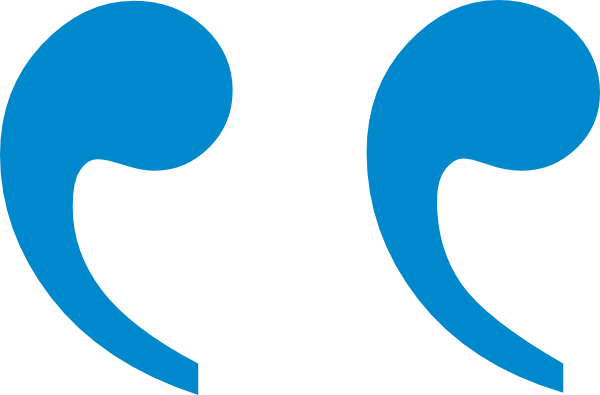 [Speaker Notes: You can respond to them by saying, “HPV vaccination is important because it prevents cancer. That’s why I’m recommending that your child start the HPV vaccine series today.”]
What cancers are caused by HPV infection?
[Speaker Notes: CDC research with parents has shown that many parents aren’t aware of all of the cancers that can be caused by persistent HPV infection, so some parents may ask you about the cancers that are caused by HPV infection.]
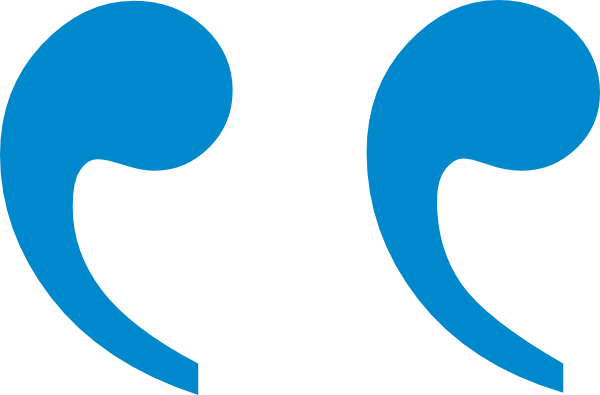 Certain HPV types can cause cancer of the cervix, vagina, and vulva in females, cancer of the penis in men, and in both females and males, cancers of the anus and the throat. 
We can help prevent infection with the HPV types that cause these cancers by starting the HPV vaccine series today.
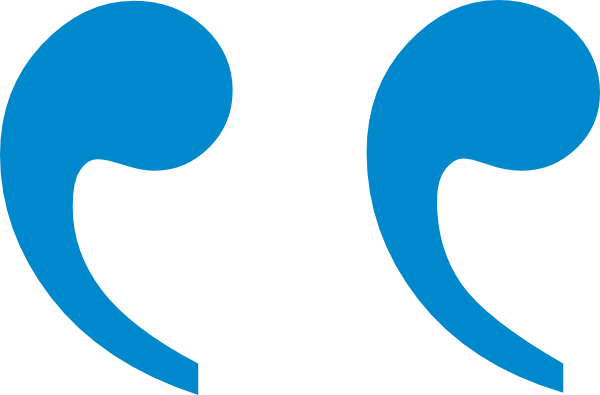 [Speaker Notes: You can tell parents that HPV infection can cause cervical, vaginal, vulvar, penile, anal, and oropharyngeal cancers, but by starting the HPV vaccines series today, we can prevent infection with the HPV types that most commonly cause those cancers. 

You could say “Certain HPV types can cause cancer of the cervix, vagina, and vulva in females, cancer of the penis in men, and in both females and males, cancers of the anus and the throat. We can help prevent infection with the HPV types that cause these cancers by starting the HPV vaccine series today.”]
Is my child really at risk for HPV?
[Speaker Notes: It’s hard for parents to see their 11 or 12 year old as being at risk for HPV infection and they make ask about that risk.]
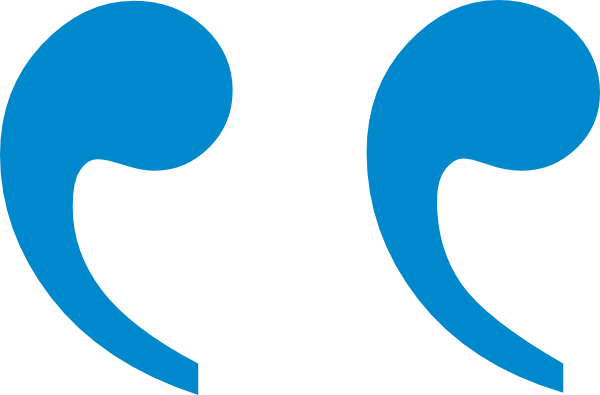 HPV is a very common and widespread virus that infects both females and males. We can help protect your child from the cancers and diseases caused by the virus by starting HPV vaccination today.
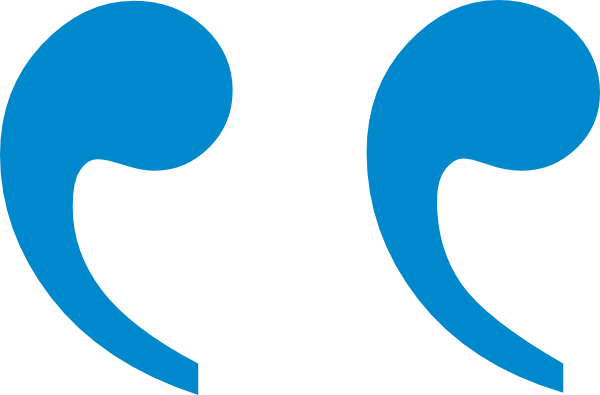 [Speaker Notes: Focus on how common HPV is and how they can protect their child from cancer by saying something like “HPV is a very common and widespread virus that infects both females and males. We can help protect your child from the cancers and diseases caused by the virus by starting HPV vaccination today.”]
Why at 11 or 12 years old?
[Speaker Notes: Asking why now, or why at 11 or 12, is another way that parents may say that they think their child is too young for “that” kind of behavior, in other words, sexual activity. Help parent understand the importance of vaccination before exposure and that we don’t wait for exposure to occur, or guess when it will occur, before vaccinating.]
When do we put our seat belts on?
Before turning on car
When leaving driveway
After a near accident
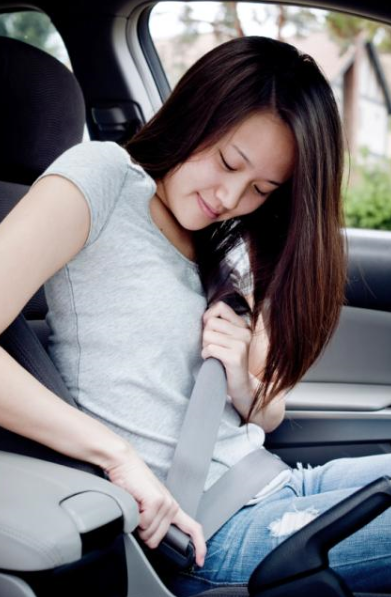 Temte JL. Pediatrics 2014.
[Speaker Notes: You could also use seatbelts as an example. Ask parents, “When do we put our seat belts on?”]
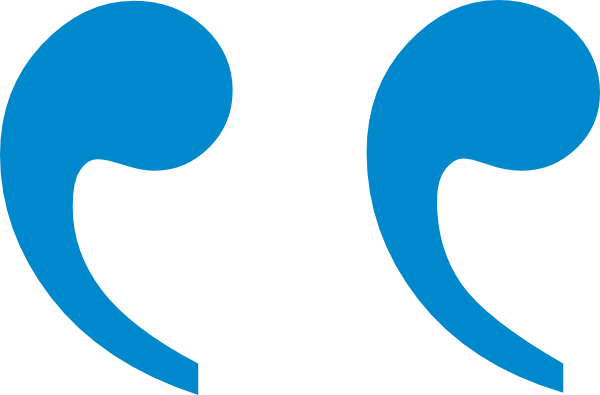 As with all vaccine-preventable diseases, we want to protect your child early. If we start now, it’s one less thing for you to worry about. 
Also, your child will only need two shots of HPV vaccine at this age. If you wait until 15, your child will need three shots. 
We’ll give the first shot today and then you’ll need to bring your child back in 6 to 12 months from now for the second shot.
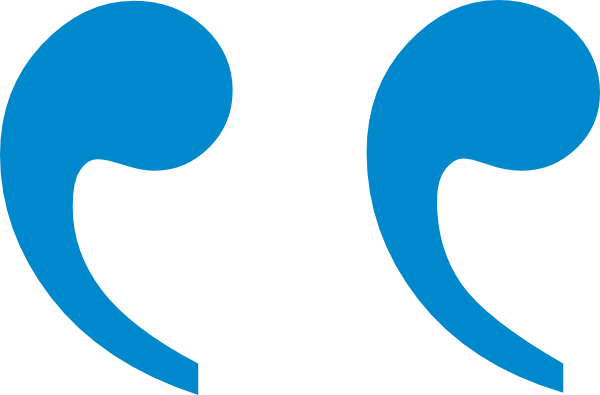 [Speaker Notes: Or you can just say, “As with all vaccine-preventable diseases, we want to protect your child early. If we start now, it’s one less thing for you to worry about. Also, your child will only need two shots of HPV vaccine at this age. If you wait until 15, your child will need three shots. We’ll give the first shot today and then you’ll need to bring your child back in 6 to 12 months from now for the second shot.”]
I’m just worried that my child will perceive this as a green light to have S-E-X.
[Speaker Notes: Parents continue to bring concerns about sexual disinhibition following vaccination.]
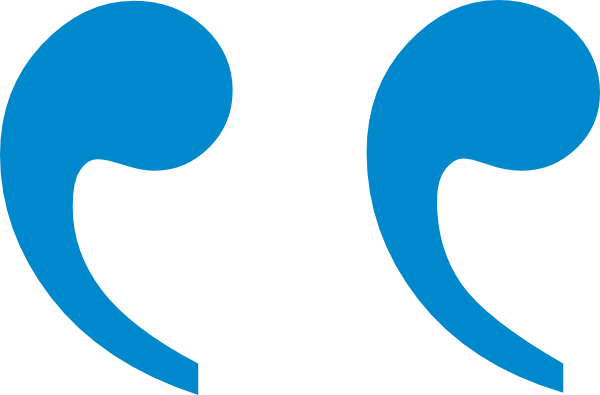 Numerous research studies have shown that getting the HPV vaccine does not make kids more likely to be sexually active or start having sex at a younger age. Starting the HPV vaccine series today will give your child the best protection possible for the future.
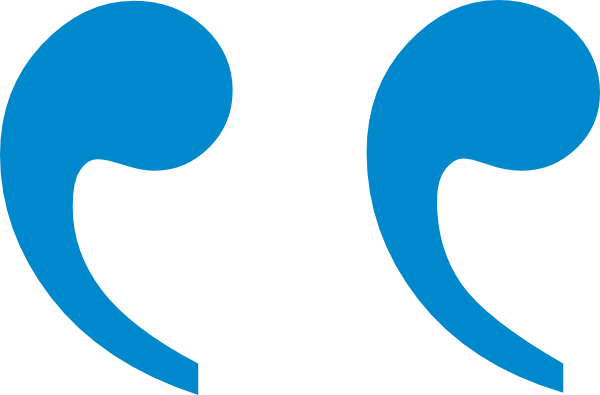 [Speaker Notes: You can reassure these parents that “Numerous research studies have shown that getting the HPV vaccine does not make kids more likely to be sexually active or start having sex at a younger age. Starting the HPV vaccine series today will give your child the best protection possible for the future.”]
“How long can we wait and still give just two doses?”
[Speaker Notes: The new two-dose recommendation may cause some parents to think that they can wait another year… or three.]
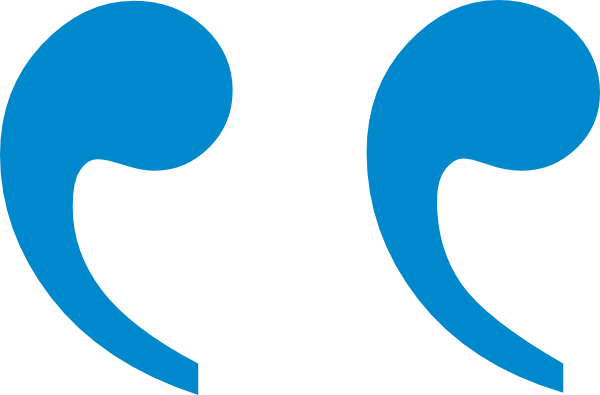 The two-dose schedule is recommended if the series is started before the 15th birthday.
However, I don’t recommend waiting to give this cancer-preventing vaccine. As children get older and have busier schedules, it becomes more difficult to get them back in. 
I’d feel best if we started the series today to get your child protected as soon as possible.
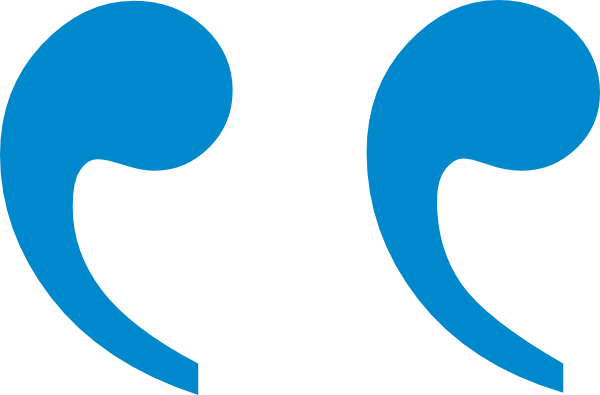 [Speaker Notes: You can tell these parents, “The two-dose schedule is recommended if the series is started before the 15th birthday. However, I don’t recommend waiting to give this cancer-preventing vaccine. As children get older and have busier schedules, it becomes more difficult to get them back in. I’d feel best if we started the series today to get your child protected as soon as possible.”]
I have some concerns about the safety of the vaccine—I keep reading things online that says HPV vaccination isn’t safe.
Do you really know if it’s safe?
[Speaker Notes: Naturally, some parents will have questions about HPV vaccine safety.]
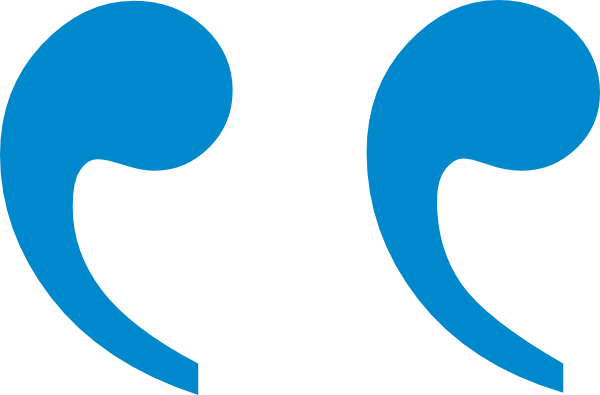 I know there are stories in the media and online about vaccines, and I can see how that could concern you. 
However, I want you to know that HPV vaccine has been carefully studied for many years by medical and scientific experts. 
Based on all of the data, I believe HPV vaccine is very safe.
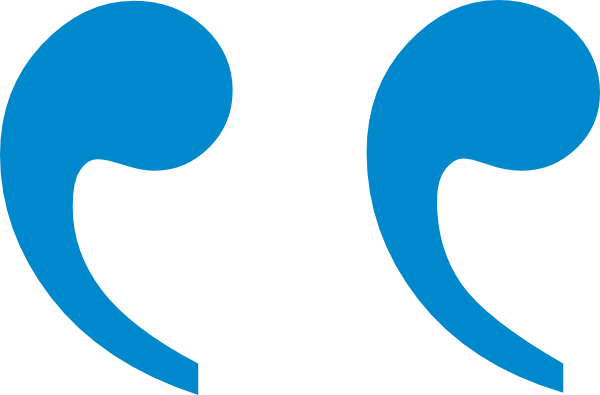 [Speaker Notes: It is important to acknowledge a parent’s concerns. Try saying something like “I know there are stories in the media and online about vaccines, and I can see how that could concern you. However, I want you to know that HPV vaccine has been carefully studied for many years by medical and scientific experts. Based on all of the data, I believe HPV vaccine is very safe.”]
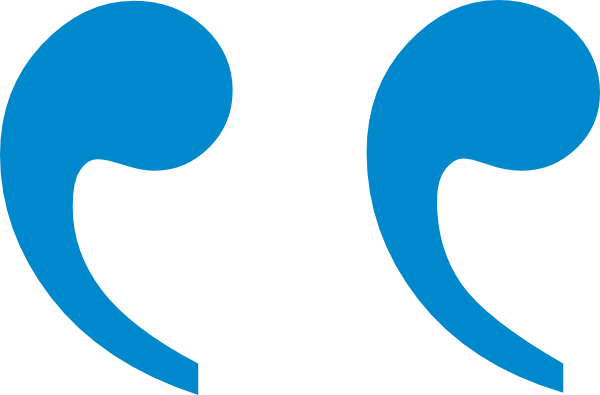 Vaccines, like any medication, can cause side effects. With HPV vaccination this could include pain, swelling, and/or redness where the shot is given, or possibly headache. Sometimes kids faint when they get shots and they could be injured if they fall from fainting. We’ll protect your child by having them stay seated after the shot.
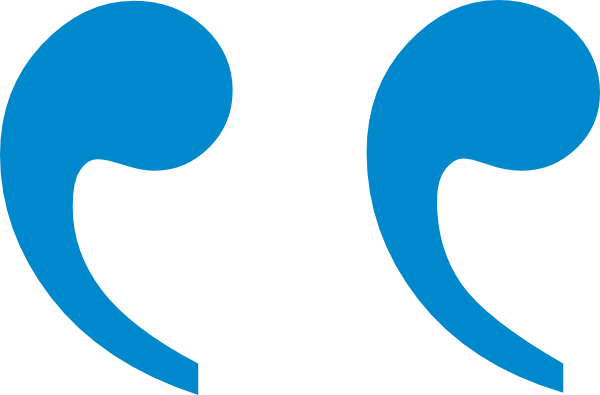 [Speaker Notes: If safety concerns are specific to adverse events, explain to parents that “Vaccines, like any medication, can cause side effects. With HPV vaccination this could include pain, swelling, and/or redness where the shot is given, or possibly headache. Sometimes kids faint when they get shots and they could be injured if they fall from fainting. We’ll protect your child by having them stay seated after the shot.”]
Could HPV vaccine cause my child to have problems with… ?
[Speaker Notes: Sometimes vaccine safety questions can be very specific.]
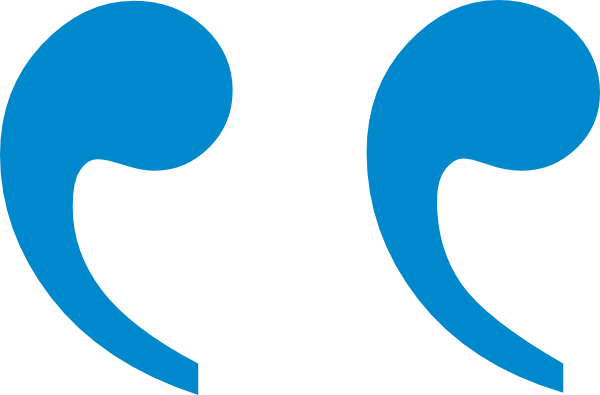 There is no data available to suggest that HPV vaccine will affect future fertility. 
However, women who develop cervical cancer could require treatment that would limit their ability to have children. 
Starting the HPV vaccine series today could prevent that from happening and protect your daughter’s ability to bear children.
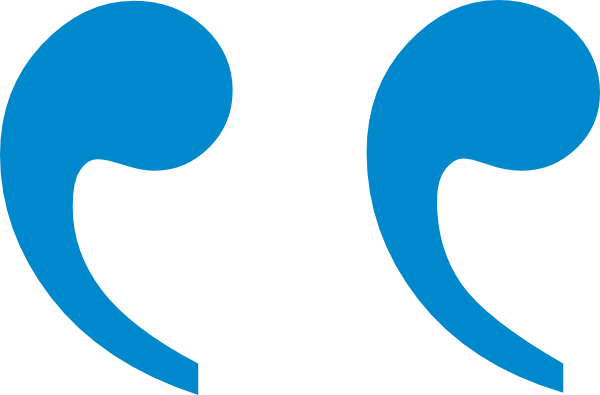 [Speaker Notes: If you get a question about fertility concerns you can say “There is no data available to suggest that getting HPV vaccine will have an effect on future fertility. However, women who develop cervical cancer could require treatment that would limit their ability to have children. Starting the HPV vaccine series today could prevent that from happening and protect your daughter’s ability to bear children.”]
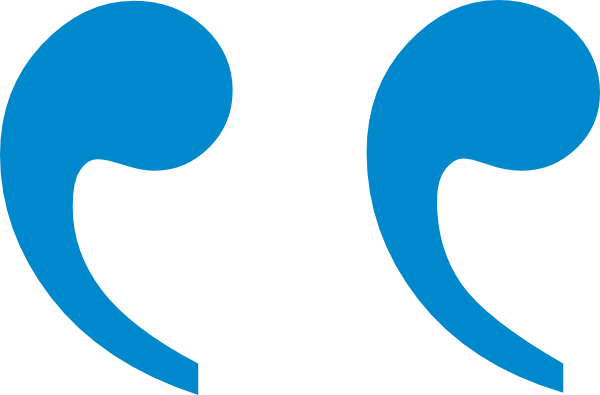 More than a decade of HPV vaccine safety studies have been very reassuring. 
To date, we have not observed any signal that shows that HPV vaccination causes 
death/ neurologic conditions/ autoimmune conditions/ venous thromboembolism/ postural orthostatic tachycardia syndrome/ complex regional pain syndrome.
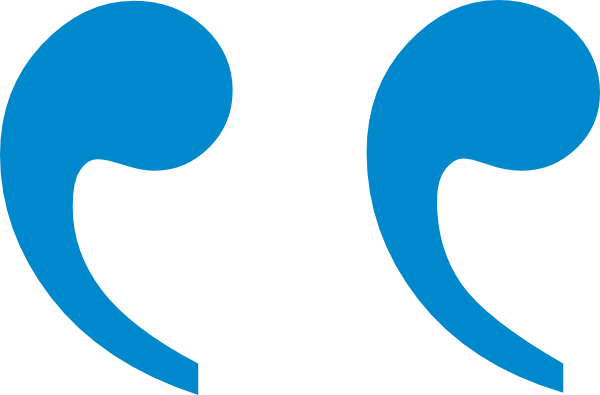 [Speaker Notes: If you get questions about other specific safety concerns such as death, neurologic conditions, autoimmune conditions, venous thromboembolism, postural orthostatic tachycardia syndrome, or complex regional pain syndrome you can say, “HPV vaccine safety studies have been very reassuring and date, we have not observed any signal that shows that HPV vaccination causes that health problem.”]
How do you know if the vaccine works?
[Speaker Notes: Parents may voice concerns about vaccine effectiveness.]
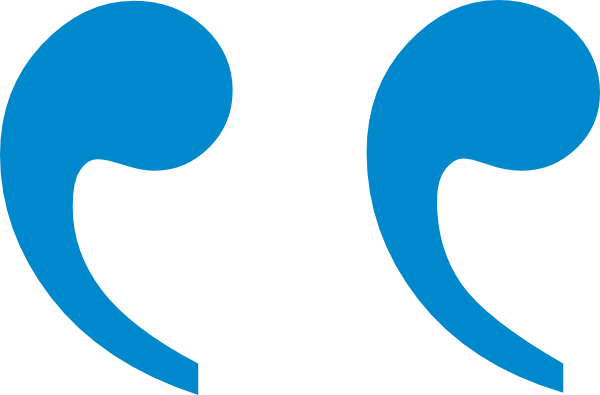 Ongoing studies continue to showthat HPV vaccination works very well. HPV infections, genital warts, and cervical precancers in young people have all decreased in the years since the vaccine has been available. Starting the vaccine series today will help ensure your child gets the best  protection possible.
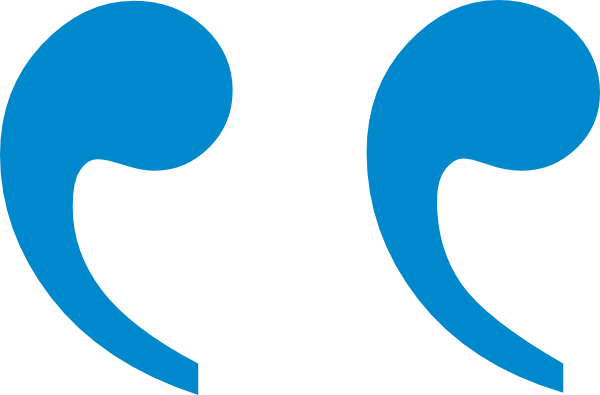 [Speaker Notes: You can let parents know that “Ongoing studies are showing that HPV vaccination works very well and has decreased HPV infection, genital warts, and cervical precancers in young people, in the years since it has been available. Starting the vaccine series today will help ensure your child gets the best  protection possible.”]
Why do boys need HPV vaccine?
[Speaker Notes: As I mentioned previously, many parents are not aware of HPV disease in men and may ask why their male child needs to be vaccination.]
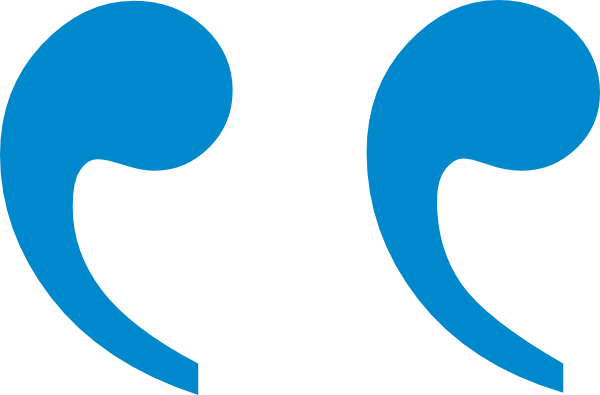 HPV infection can cause cancers of the penis, anus, and throat in men. 
HPV infection can also cause genital warts.
Getting HPV vaccine today for your son can help prevent the infection that can lead to these diseases.
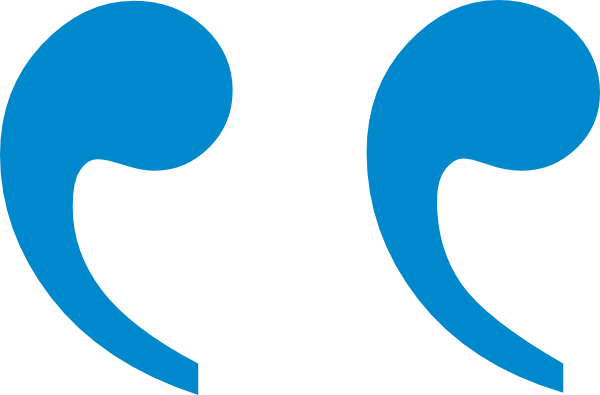 [Speaker Notes: It is important for parents to know that HPV infection causes cancer in men as well. You can say something like “HPV infection can cause cancers of the penis, anus, and throat in men and it can also cause genital warts. Getting HPV vaccine today for your son can help prevent the infection that can lead to these diseases.”]
We only want the vaccines needed for school.
[Speaker Notes: Occasionally parents will ask you or another person in your medical office if you or they would give HPV vaccine to you/their kids.]
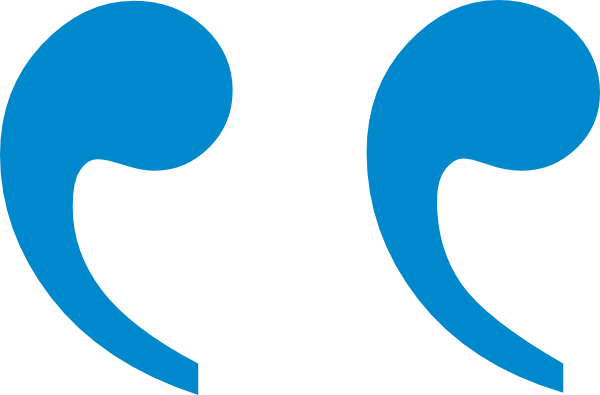 All three vaccines are strongly  and equally recommended by the CDC. 
All three are also recommended by Pediatric, Adolescent, and Family Medicine doctors and groups. 
School-entry requirements don’t always reflect the current recommendations for your child’s health.
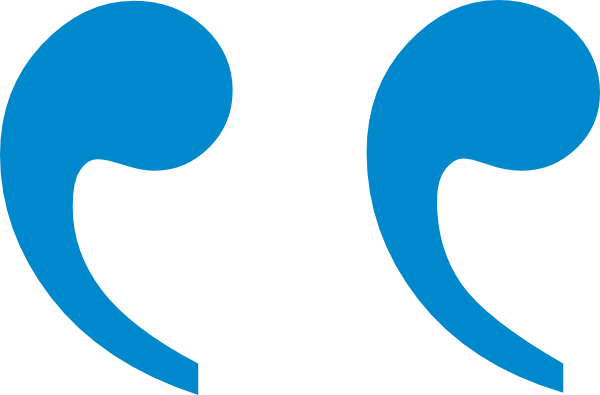 [Speaker Notes: It is important to explain the difference between a recommendation that you are making for the health of your child, versus a legislative decision that is designed to keep kids who may have missed a vaccination from slipping through the cracks. Letting parents know that you, along with CDC and the major medical societies, recommend all of the vaccines equally for their child’s health can help them understand that HPV vaccination is a normal part of adolescent health. You can share with them that “school-entry requirements don’t always reflect the current recommendations for their child’s health.”]
Would you get HPV vaccine for your kids?
[Speaker Notes: Occasionally parents will ask you or another person in your medical office if you or they would give HPV vaccine to you/their kids.]
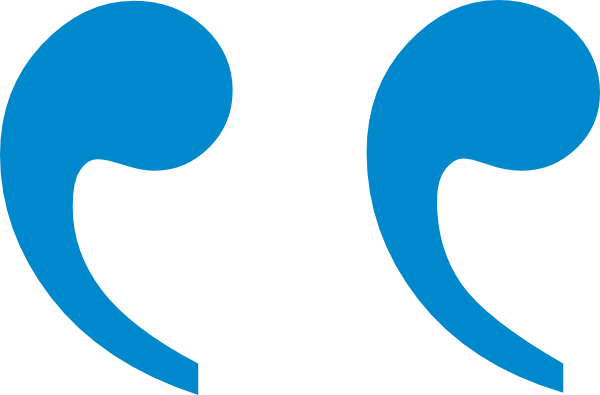 Yes, I have given HPV vaccine to my child. I believe strongly in the importance of this cancer-preventing vaccine. The American Academy of Pediatrics, the American Academy of Family Physicians, NIH cancer centers, and the CDC, also agree that getting the HPV vaccine is very important for your child.
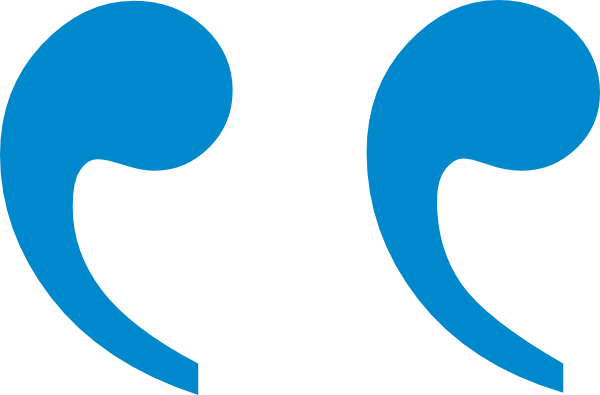 [Speaker Notes: If you have vaccinated you child, you can share that with parents by saying something to the effect of “Yes, I have given HPV vaccine to my child because I believe in the importance of this cancer-preventing vaccine.” You can also tell them that The American Academy of Pediatrics, the American Academy of Family Physicians, NIH cancer centers, and the CDC, also agree that getting the HPV vaccine is very important for your child.”]
When do we need to come back?
[Speaker Notes: A recent study highlighted the need for parents to be told when they need to bring their child in for the remaining doses. Most parents do not know how many shots are in the series or what the intervals are.]
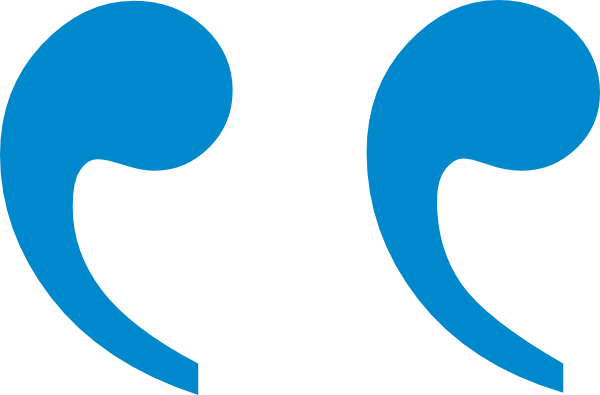 Since your child is younger than 15, she will need a second shot in 6 months to a year. 
When you check out, please make sure to make an appointment for the second shot and put that appointment on your calendar before you leave today!
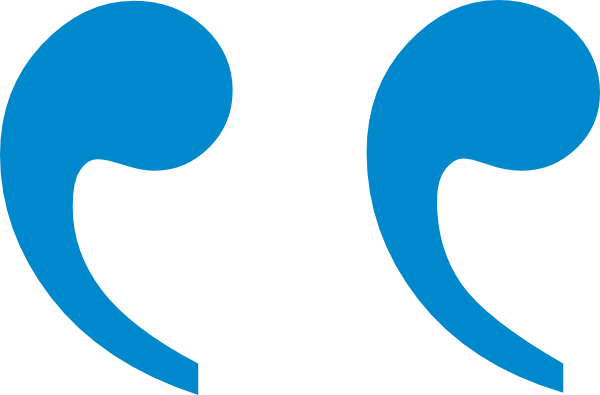 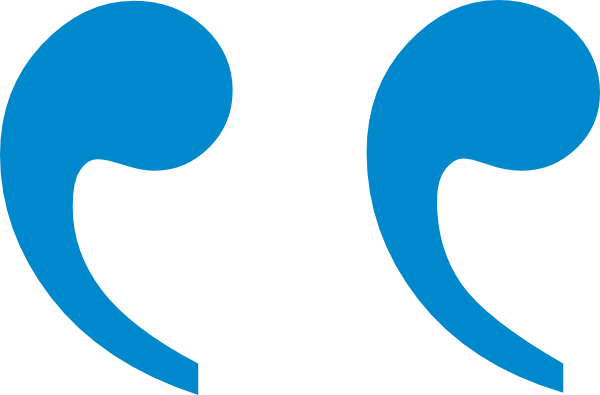 Since your child is already 15, she will need a second shot in 1-2 months. The third shot is due 6 months from today. 
When you check out, please make sure to make an appointment for about 1-2 months from now and 6 months from now, and put those appointments on your calendar before you leave today!
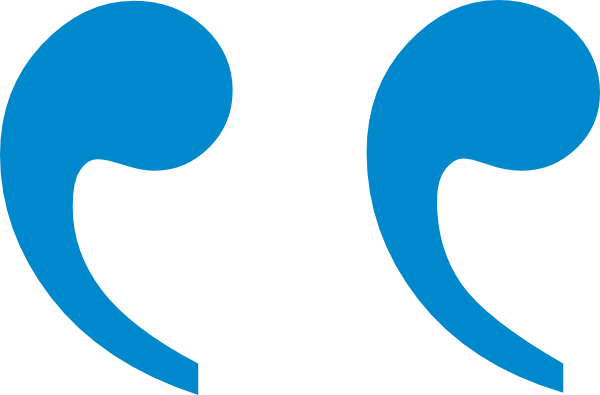 [Speaker Notes: Tell parents, “Your child will need a second dose in 1-2 months. The third dose will be due in 6 months from today. When you check out, please make sure to make an appointment for about 6 weeks from now and 6 months from now, and put those appointments on your calendar before you leave today!”]
If a parent doesn’t say yes today…
Adapted from Henrickson Vax Northwest 2014.
[Speaker Notes: A few parents will be hesitant.  Here’s a detailed approach to the hesitant parent, based on childhood vaccination work by Vax Northwest.
The steps include: Ask, Acknowledge, & Advise. In short…
-Ask about their concern
-Acknowledge that you know they want to keep their child safe and healthy in every way….and so do you.
-And then advise them on why you recommend getting HPV vaccination now.]
How to increase the number of target patients who come in & leave vaccinated
1. Know your coverage rates
Clinic-level rates are great, but rates for individual clinicians are even better!
Other than coverage assessment and feedback (including AFIX), rates can come from
Data from EHR
IIS inputs
[Speaker Notes: The first is to know what your rates are. We only improve what we measure. There are a variety of ways to do this. If you are a VFC provider, ask for and attend the next AFIX site visit. If that is not available or won’t be happening soon, have data pulled from your EHR or IIS inputs for all of your 13 year old patients.]
How to increase the number of target patients who come in & leave vaccinated
2. Align office/clinic policy with mission
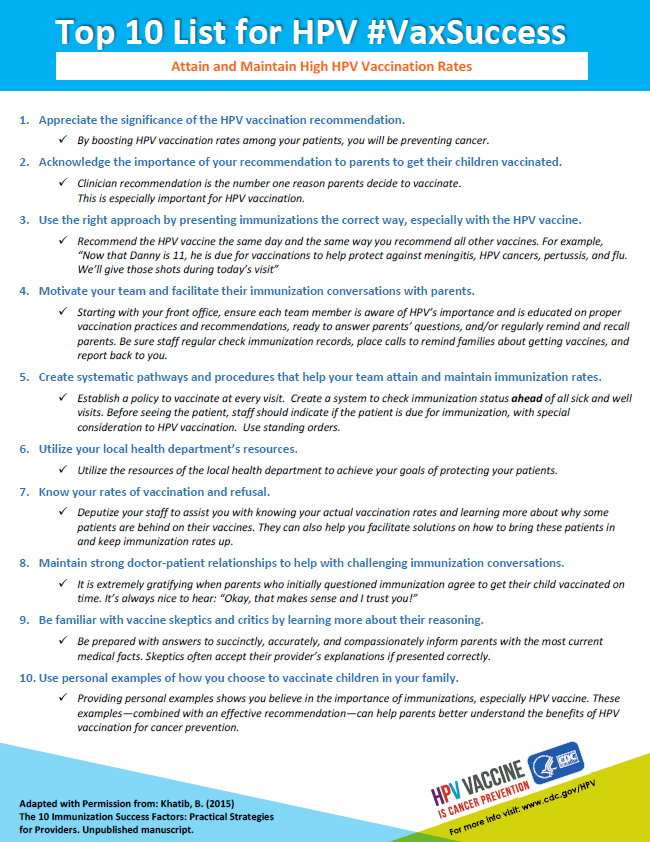 Immunize at every opportunity
Implement and utilize standing orders
Prompt the person ordering the vaccine in multiple ways
Reminders & Recalls
How to increase the number of target patients who come in & leave vaccinated
3. Align communication with mission
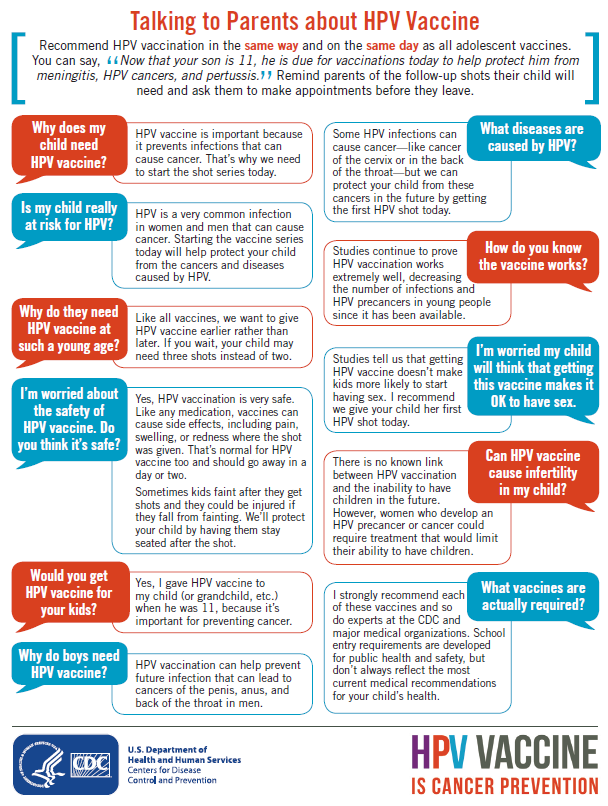 Give staff a cancer-prevention mission
All staff need to be saying the same thing
Share talking points
Use the Tip Sheet
Hold an in-service
[Speaker Notes: Make sure that all clinic staff, including those answering the phone and making appointments, are communicating the same way about HPV vaccine. Put the focus on cancer prevention and provide talking points for the staff. One way to be sure that staff have the information that they need is to share with them the tip sheet “Addressing Parents’ Top Questions about HPV Vaccine.”]
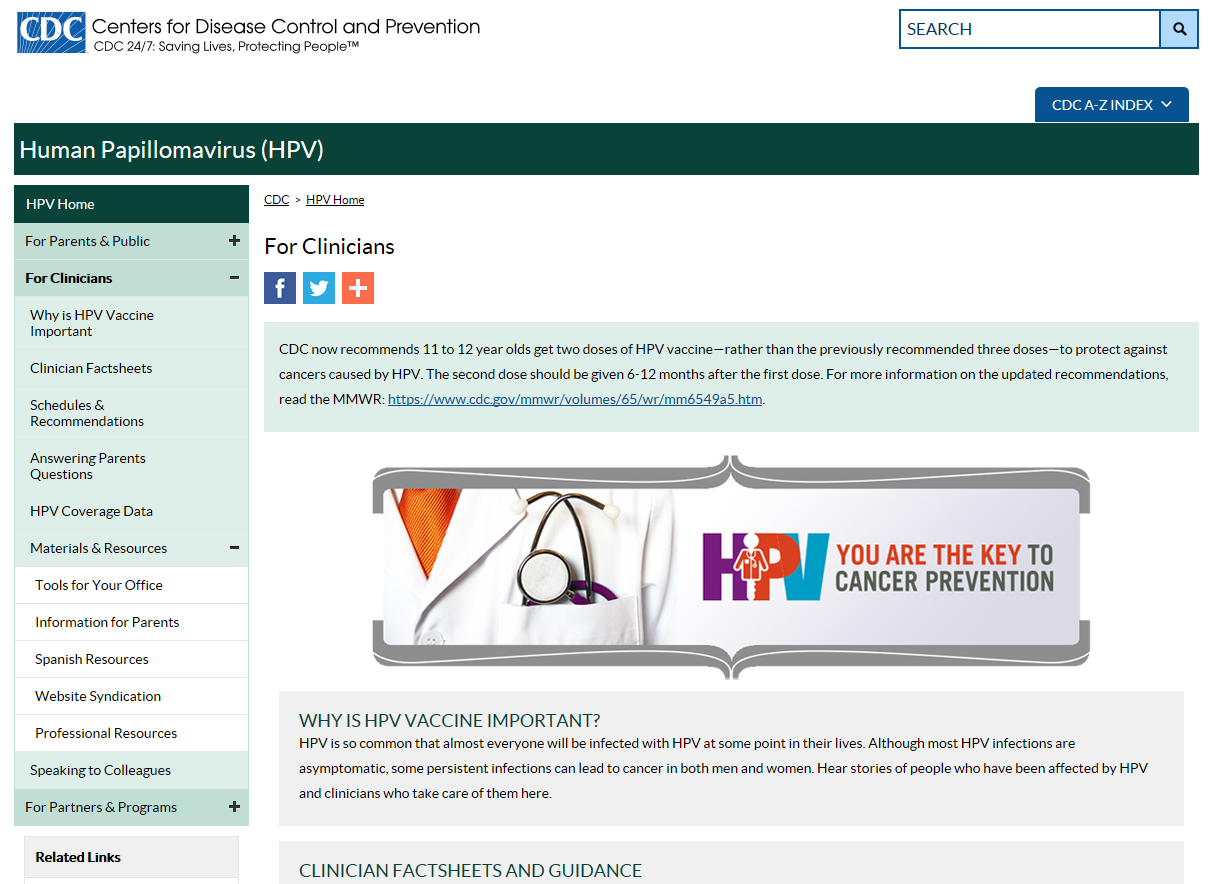 www.cdc.gov/hpv
[Speaker Notes: CDC has a variety of resources available to assist clinicians in communicating about HPV vaccine and improving practice to increase immunization rates. Visit CDC.gov slash HPV and click on the section for clinicians.]
HPV VACCINE IS                                    CANCER PREVENTION
And YOU are the key!
#WeCanStopHPV
References
Advisory Committee on Immunization Practices. Summary Report. June 22-23, 2016.  Available at https://www.cdc.gov/vaccines/acip/meetings/downloads/slides-2016-06/june-22-23-2016-acip.pdf  
Ali H, et al. Genital warts in young Australians five years into national human papillomavirus vaccination programme: national surveillance data BMJ 2013; 346 :f2032.
Baldur-Felskov et al. Trends in the incidence of cervical cancer and severe precancerous lesions in Denmark, 1997-2012. Cancer Causes Control 2015 Aug;26(8):1105-16.
Benard VB, Castle PE, Jenison SA, et al. Population-Based Incidence Rates of Cervical Intraepithelial Neoplasia in the Human Papillomavirus Vaccine Era. JAMA Oncol. Published online September 29, 2016. doi:10.1001/jamaoncol.2016.3609
Brewer NT, et al. Announcements versus conversations to improve HPV vaccination coverage: A randomized trial. Pediatrics. 2017 139(1).
Drolet et al. Population-level impact and herd effects following human papillomavirus vaccination programmes: a systematic review and meta-analysis. Lancet Infect Dis. 2015 May;15(5):565-80.
Gee, et al. Quadrivalent HPV vaccine safety review and safety monitoring plans for nine-valent HPV vaccine in the United States. Hum Vaccin Immunother. 2016 Jun; 12(6): 1406–1417. 
Hariri S, et al. Population-based trends in high-grade cervical lesions in the early human papillomavirus vaccine era in the United States. Cancer, 121: 2775–2781.
Healy CM, et al. Parent and provider perspectives on immunization: are providers overestimating parental concerns? Vaccine. 2014; 32(5): 579-584.
Henrikson NB, et al. A public-private partnership addressing vaccine hesitancy in Washington State. 2014. Available at: http://vaxnorthwest.org/approach 
Institute of Medicine. Adverse Effects of Vaccines: Evidence and Causality. The National Academies Press, 2012.
Koshiol JE, et al. Rate and predictors of new genital warts claims and genital warts-related healthcare utilization among privately insured patients in the United States. Sex Transm Dis. 2004;31:748–752.
Machalek et al. Human Papillomavirus Prevalence in Unvaccinated Heterosexual Men After a National Female Vaccination Program. J Infect Dis (2017) 215 (2): 202-208. Published: 03 November 2016. DOI: 10.1093/infdis/jiw530
Markowitz LE, et al. Prevalence of HPV After Introduction of the Vaccination Program in the United States. Pediatrics. 2016;137(2).
Meites E, Kempe A, Markowitz LE. Use of a 2-Dose Schedule for Human Papillomavirus Vaccination — Updated Recommendations of the Advisory Committee on Immunization Practices. MMWR. 2016;65(49);1405-8.
Petrosky et al. Use of 9-Valent Human Papillomavirus (HPV) Vaccine: Updated HPV Vaccination Recommendations of the Advisory Committee on Immunization Practices. MMWR. 2015 64(11);300-304
Pollock et al. Reduction of low- and high-grade cervical abnormalities associated with high uptake of the HPV bivalent vaccine in Scotland. Br J Cancer 2014 111, 1824–1830.
Reagan-Steiner S, et al. National, Regional, State, and Selected Local Area Vaccination Coverage Among Adolescents Aged 13–17 Years — United States, 2015. MMWR Morb Mortal Wkly Rep. 2016;65:850–858.
Satterwhite et al. Sexually transmitted infections among US women and men: prevalence and incidence estimates, 2008. Sex Transm Dis. 2013 Mar;40(3):187-93.
Schiffman M. Castle PE. Arch Pathol Lab Med. Human papillomavirus: epidemiology and public health. 2003 Aug;127(8):930-4.
Smith PJ, et al. HPV vaccination coverage of teen girls: the influence of health care providers. Vaccine. 2016 Mar 18;34(13):1604-10. 
Stokley S,, et al. Human papillomavirus vaccination coverage among adolescents, 2007-2013, and postlicensure vaccine safety monitoring, 2006-2014--United States. MMWR Morb Mortal Wkly Rep. 2014 Jul 25;63(29):620-4.
Temte JL. Comment: Timing of HPV Vaccine. Available at http://pediatrics.aappublications.org/content/early/2014/08/12/peds.2014-0442.comments#-timing-of-hpv-vaccine- 
Viens LJ, et al. Human papillomavirus–associated cancers—United States, 2008–2012. MMWR. 2016;65:661–6.